CADD ServicesConsultant Users GroupMarch 3rd, 2015
Division of Engineering
Office of CADD and Mapping Services
Agenda for Today
9:00am – 9:15am
Introduction
Rachel Lewis, CADD and Mapping Services
9:15am – 10:15am
GEOPAK (SELECTseries 2, 3, and 4)
Don Lee, Bentley Systems, Inc.
10:30am – 11:00am
ODOTcadd Standards: Configuration
Mark McCloud, CADD and Mapping Services
11:00am – 11:45am
ODOTcadd Standards: Project Management Applications
Eric Thomas, Eric Thomas Consulting LLC
CADD Services - Consultant Users Group Meeting
Agenda for Today
11:45am – 12:45pm
Lunch
12:45pm – 2:00pm
ODOTcadd Standards: VBA Application Updates
Eric Thomas, Eric Thomas Consulting LLC
2:00pm – 2:15pm
ODOTcadd Standards: PDF Printing
Jack Kerstetter, CADD and Mapping Services
2:15pm – 2:30pm
Every Day Counts Initiative for 3D Modeling
Mark McCloud, CADD and Mapping Services
CADD Services - Consultant Users Group Meeting
Agenda for Today
2:30pm – 2:45pm
Question and Answer Session

CPD Credits
4.00 Total Credits Awarded (see agenda notation)
2.25 Credits Awarded for Morning Session
1.75 Credits Awarded for Afternoon Session
CADD Services - Consultant Users Group Meeting
Introduction of Staff Members
Rachel Lewis
Administrator, CADD and Mapping Services

Dave Slatzer
Deputy Director, Division of Engineering

Mark McCloud
CADD Manager, CADD and Mapping Services
CADD Services - Consultant Users Group Meeting
Introduction of Staff Members
Fanita Cheek
L & D Volume 3
Plan Development Process (PDP)
CADD Standards Manual
MicroStation 3D Modeling Support

Jack Kerstetter
Hardware Support
Software Support
Plotting Support
VB Application Support
CADD Services - Consultant Users Group Meeting
Introduction of Staff Members
Terri Silleck
MicroStation Support
Standard Drawing and Cell Library Updates
CADD Application Support  (i.e.  AutoTurn, GuideSign, etc.)
Special CADD Projects  (i.e.  Aviation Directory/5010 Drawings)

John Drsek
OpenRoads Development
Geopak Support
VB Application Support
GENSUM Spreadsheet Support
CADD Services - Consultant Users Group Meeting
Introduction of Staff Members
Eric Thomas, Consultant
OpenRoads Development
Geopak Support
VB Application Support
CADD Services - Consultant Users Group Meeting
Office of CADD and Mapping Initiatives
ProjectWise Pilot
e-Construction
Unmanned Aerial Systems Research (UAS)
http://www.dot.state.oh.us/Divisions/Engineering/CaddMapping/Survey/Pages/UnmannedAerialVehicles.aspx
Every Day Counts Initiatives
Ohio Transportation Engineers Conference (OTEC)
October 27th and 28th, 2015
Call For Abstracts Due By April 3rd
www.otecohio.org
CADD Services - Consultant Users Group Meeting
Bentley Civil V8i SELECTseries 4
Don Lee, Consultant - Bentley Professional Services
V8i SELECTseries 2, 3, and 4?
SELECTseries 4?
Upcoming Bentley Civil Releases
V8i SELECTseries 3 (Update 3)
 Q4, 2014
V8i SELECTseries 3 (Update 4)
 Q1, 2015
V8i SELECTseries 4 (Released on Dec. 24th)
Will now be 
V8i SELECTseries 4 
(Update 1)
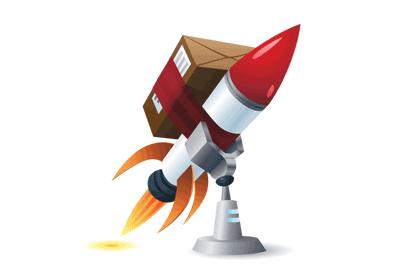 V8i SELECTseries 4
08.11.09.789 (replaces 08.11.09.788 release)
Full Install
Power products will include new MicroStation platform version (08.11.09.655). 
Suite products will require a new version of MicroStation (08.11.09.655).
Same version of Descartes (08.11.09.601).
Updated the version of Bentley Map (08.11.09.503)
Why V8i SELECTseries 4?
Two reasons compelled us to change the name of the release from an update of V8i SELECTseries 3 to V8i SELECTseries 4:
New Features/Tools – Several new tools and features have been added to the OpenRoads technology and are supported in all products.  Updates are normally defect/bug fixes with limited new functionality.
Model Interoperability – Extensive programming to the civil object model has been done behind the scenes to position our technology and our users for the future.
New Features/Tools
Inverse Points - The Inverse Points tool computes and displays the distance and direction between each pair of specified points. 
 

Point Feature Station Offset Elevation Report - The Point Feature Station Offset Elevation Report tool creates a report that contains point name, point feature, station, and offset from selected points to a baseline (MicroStation, civil horizontal geometry or survey elements).
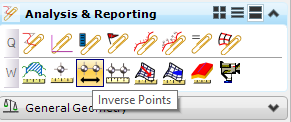 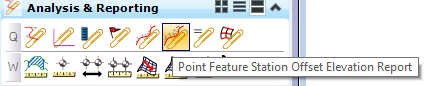 New Features/Tools
3D Drive Through - The 3D Drive Through tool gives the user the capability of viewing 3D models in a realistic visualization. The visualization can also be published to a MicroStation camera script file, where it can be used with the Animation Producer tool.


Geometry LandXML Import/Export – The importing and exporting of geometry via LandXML is now fully supported.
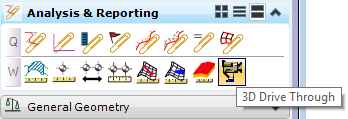 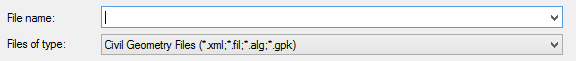 New Features/Tools
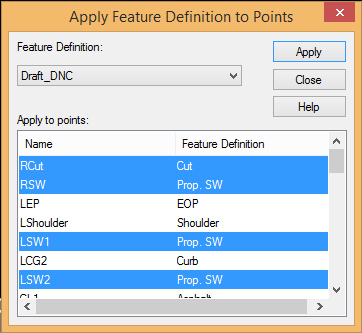 3 New Create Template Tools
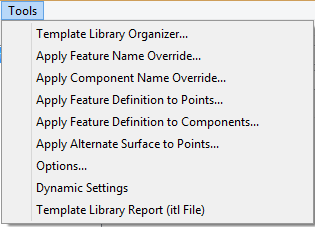 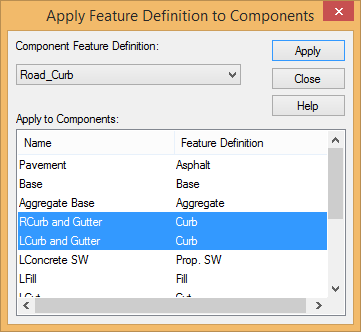 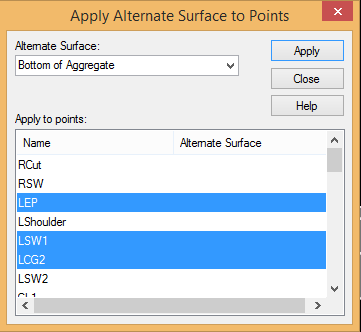 New Features/Tools
Modeling Performance Updates
Client case: reported that after importing an interchange from SELECTseries 2, it took in excess of 7 minutes to process an update to the corridor (e.g. adding a key station). 
Granted, this was a large project, containing over 20 different corridors as well as multiple corridor clipping references.
After making changes to enhance the performance, the same testing now processes in about 2.5 minutes.
However, keep in mind that the improved performance can fluctuate depending on variables within the project.
New Features/Tools
Remove Terrain Model Boundary
	Previously, you could not add additional survey to a non-ruled terrain if the additional survey extended beyond the original boundary. This was especially prevalent when importing GEOPAK .DAT or InRoads .DTM files.
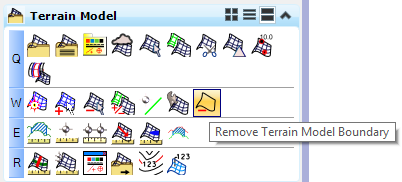 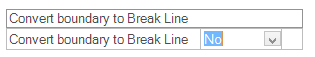 New Features/Tools
Stations Reported on Meshes
	We now report the station limits of individual mesh elements.
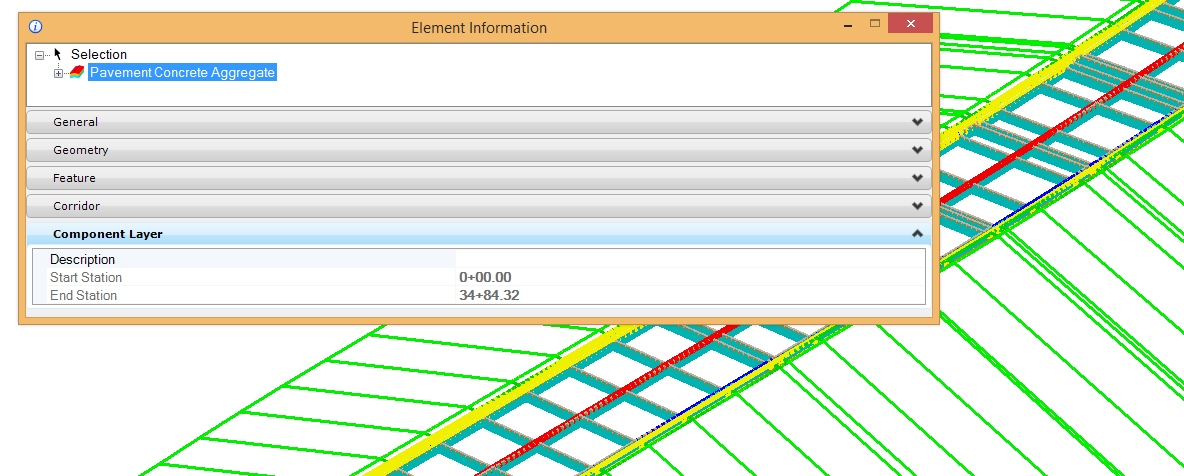 New Features/Tools
Populate i-model with areas and volumes
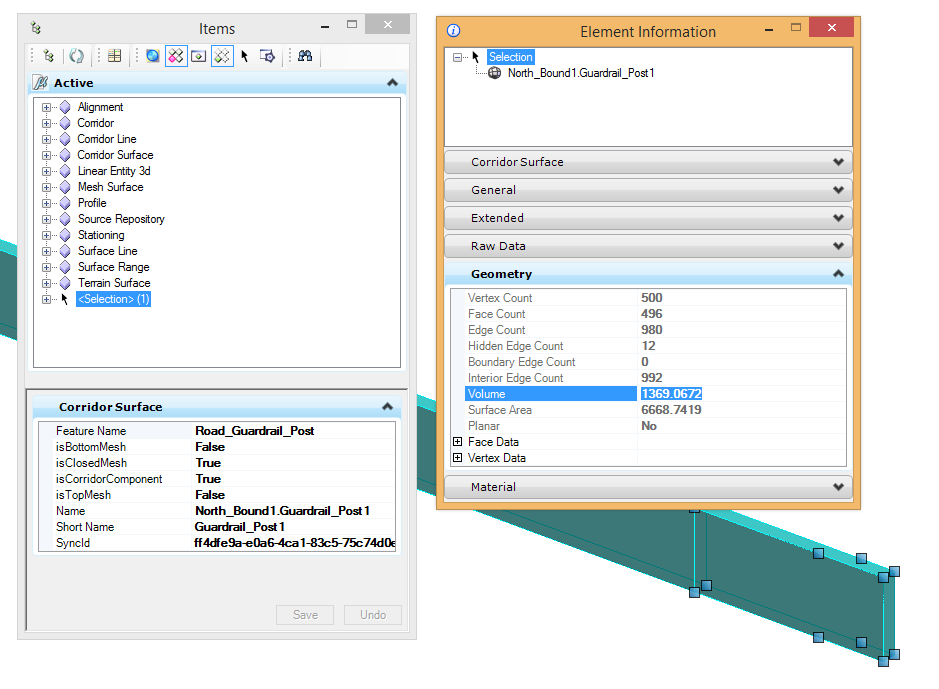 New Features/Tools
Survey – Process Observation Rules
	New property attached to each survey dataset. Allows for the enabling/disabling of the processing of observation rules. Default=ON, OFF results in no re-processing of observations on any update.
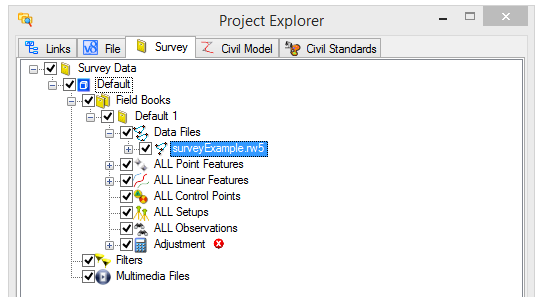 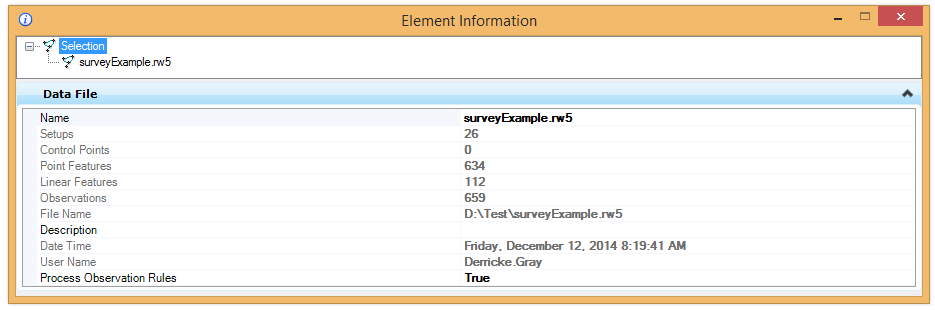 New Features/Tools
OpenRoads Help
	We have separated the OpenRoads help from the legacy help and made it accessible via Task Navigation.
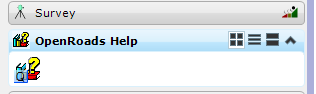 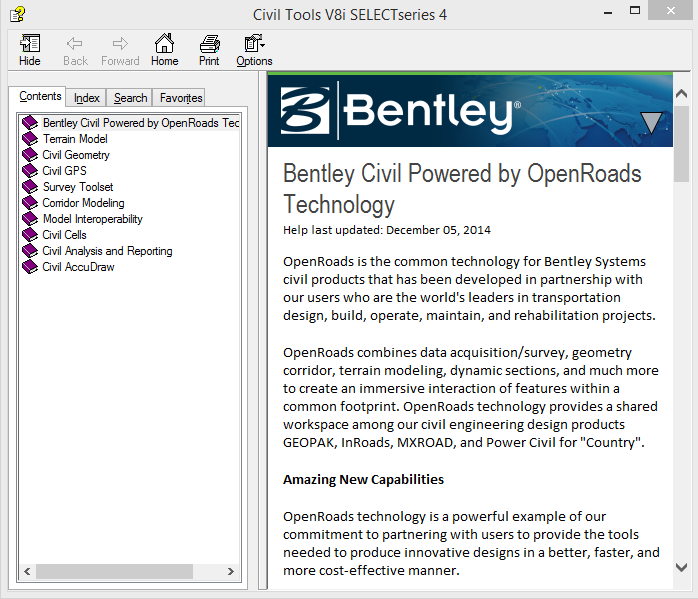 Relevant Fixes
Skewed Cross Sections
Components now honor the “Ignore” classification in End Area Volumes command
GEOPAK can now Auto Annotate a simple tangential alignment (2 point chain)
Survey - Control points now prompt for update.
Survey - TMPL linking codes now work even when converting to point list on import.
SUE - New Features/Tools
Added new functionality to Model Builder to provide data exchange between Subsurface Utility Engineering and XFM data produced by Bentley Map or Bentley Utility Designer.
Improved the generic nodes (“fittings”) created when use Extract Utility From Graphics command.
Place Node Command – added an option to define bottom elevation by an existing conduit.
This change then provides a workflow for ability to break, gap or abandon utility lines.
Node Properties – Exposed node rotation in Element Information for bulk editing of node rotation.
Node Properties – Exposed top elevation reference surface in Element Information which allows ability to change the reference surface for single or multiple nodes.
Conduits – in previous versions the 3D line string which results from horizontal/vertical alignment was hidden.  This has been un-hidden in the 3D model to support legacy workflows.
SUE - New Features/Tools
Extract Utility From Graphics – replaced the best fit profile with a segment length derived profile for better performance.  In this release, the profile is derived by offsetting the depth at an interval equal to the unit length defined in feature definition, with additional checks to prevent conduit from popping above the reference surface in sags.
The changes in profile method also provided improvements in editing of the draped profile:
After convert the profile to a VPI rule, the drag handles are easier to use
Partial delete of a portion so that it can be replaced by new profile design is now easier.
Improvements to modeling allow better performance when utilities are shown in dynamic cross-sections
Place node - Added ability to pick a plan horizontal alignment for elevation reference if the alignment has an active profile
Extract Utility from Graphics – Enhanced the ability of defining invert elevation in a hierarchy of found point, found conduit and default height.  See help file for details.
Flex Tables – Added predefined node tables
V8i SELECTseries 4 Bentley Civil Workspace
Project Explorer File Linksets

Learning OpenRoads
Access to free “QuickStart” introductory training on Bentley Learn

OpenRoads Support
Access to video clips, technical notes and FAQ’s on OpenRoads, as well as access to the Road and Site Design Forum.

Product Add-Ins
Provides direct access to the Communities Forums for Bentley Descartes, Bentley Map and SUE.
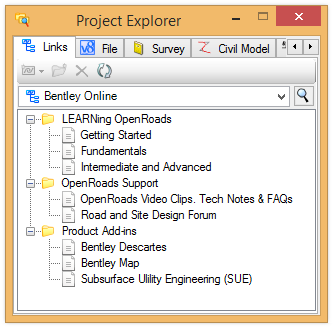 V8i SELECTseries 4 Bentley Civil Workspace
New Point, Linear and Surface Features Added
Bridge Features
Structural Features
ROW Features used for labeling right of way on cross sections
Guardrail Features used for modeling guardrails in 3D
Conceptual Design Features used for auto-modeling corridors
Terrain Model Features added to display triangles and contours at same time
Many additional Point Features
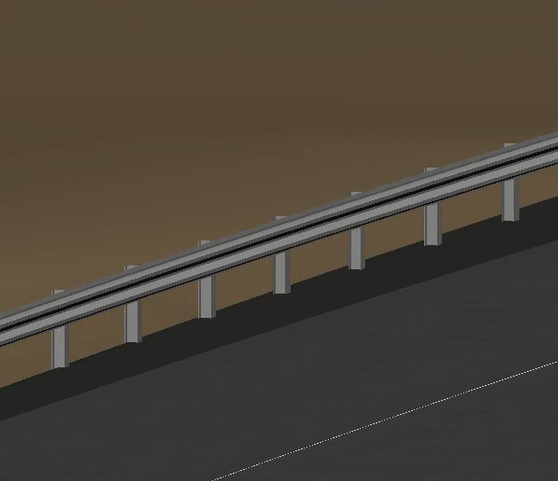 V8i SELECTseries 4 Bentley Civil Workspace
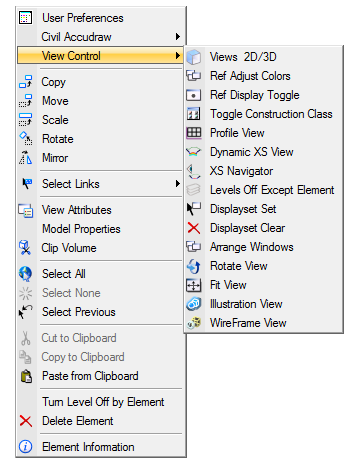 Right-Click View Control Menu
Combines many of the common view tools for modeling.
View 2D/3D
Also accessible via F9 function key
Now maintains screen coordinates
Ref Adjust Colors
Mutes reference file colors
V8i SELECTseries 4 Bentley Civil Workspace
Exaggerate Vertical Z
	A new function was added to exaggerate the vertical Z for the purposes of examining a 3D terrain model. 
Accessible using <Shift>+F1.
Should only be run from the actual terrain model file.
Creates a temporary visualization DGN model. When the application is dismissed, the temporary DGN model will be removed.
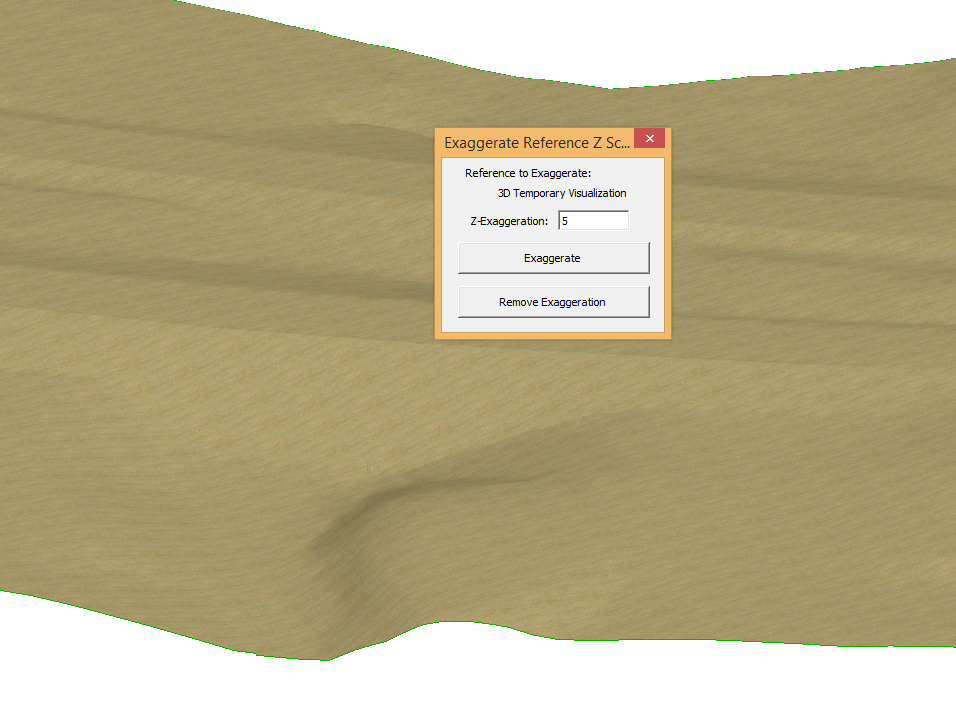 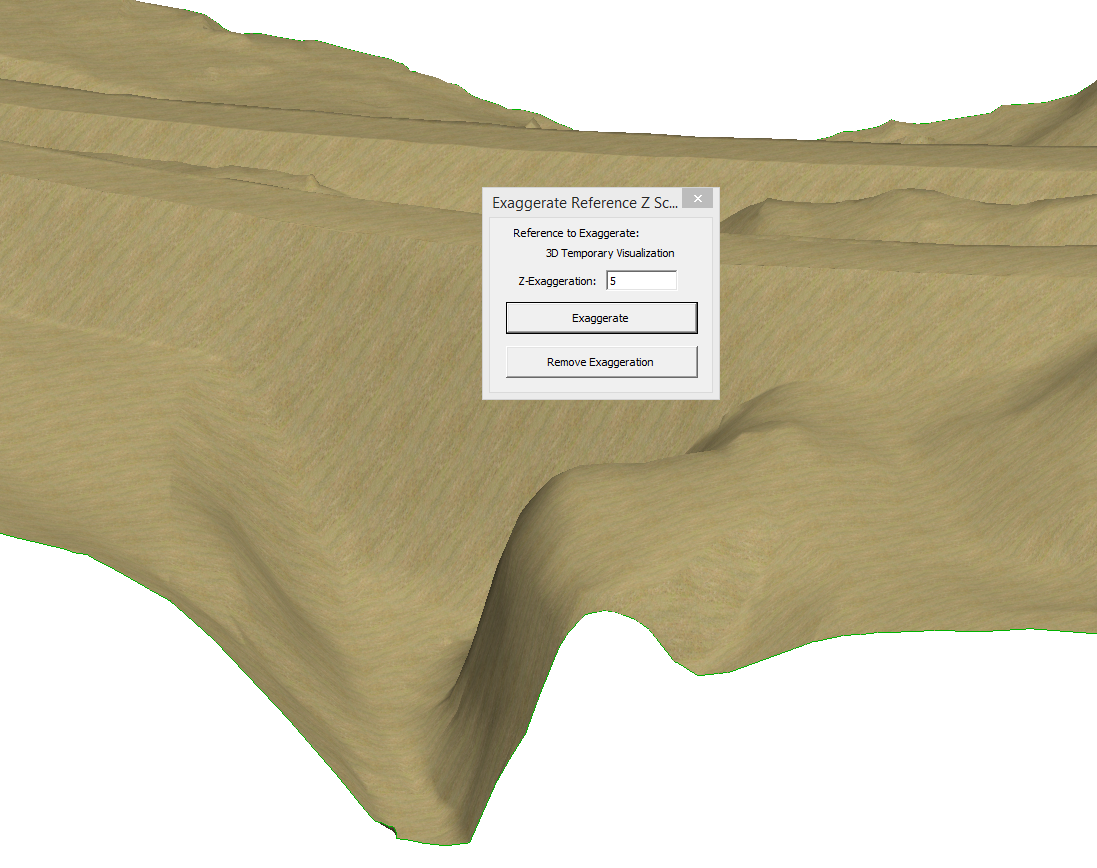 V8i SELECTseries 4 Bentley Civil Workspace
New civil related materials have been added and assigned to the surface features
Minor tweaks to the default survey settings to auto-assign terrain model feature and triangulation method
Added level filters to the metric dgnlib
Compatible with SELECTseries 3 or SELECTseries 4
What’s New in SELECTseries 4 Bentley Civil Examples workspace:
https://bentley-my.sharepoint.com/personal/chuck_lawson_bentley_com/_layouts/15/guestaccess.aspx?guestaccesstoken=cGoT%2fCIxfzIseXaym35i%2b1fmSKngGsU%2beOrGcWngKL4%3d&docid=0e9a8cd217bf34d0091625a937f80a2da
Model Interoperability
Data exchange between different systems, software, technologies or disciplines is a common requirement. 
Yet even today it’s done in bits and pieces. For example, to exchange data we use propriety formats, ASCII formats, LandXML or CAD graphics.
These workflows have their own inherent problems:
All of these are just pieces of the model, and the user on the other side has to continually re-create the missing pieces.
There is a lot of missing intelligence. Most of the formats we use to exchange data are ‘dumbed-down’ in order to be more readily accessible by other technologies.
Model Interoperability in V8i SELECTseries 3
In our last V8i SELECTseries 3 Update (08.11.09.722), we introduced the Integrated Civil i-model (ICM).
This is an i-model based on a defined schema that allows other software packages to read and reproduce the entire model.
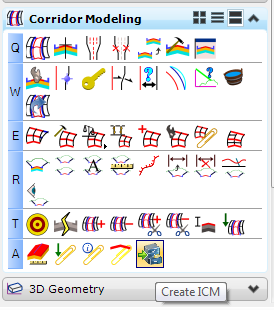 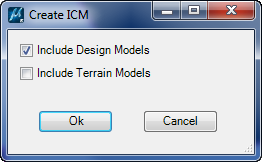 [Speaker Notes: The Infrastructure Consensus Model (ICM) enhances this fidelity using Bentley i-model file format (i.dgn) with an embedded Civil Consensus Model (icm.dgn).]
OpenRoads Technology
[Speaker Notes: . 
Integration of the Luxology rendering engine enables you to aim higher and deliver faster with exceptional speed and quality that produce a high-performance, scalable distributed rendering system.]
Model Interoperability in V8i SELECTseries 3
Although we worked closely with Trimble to define this schema, it is not proprietary to Trimble.
The Integrated Civil i-model can be accessed by other applications using Bentley’s Software Development Kit (SDK).
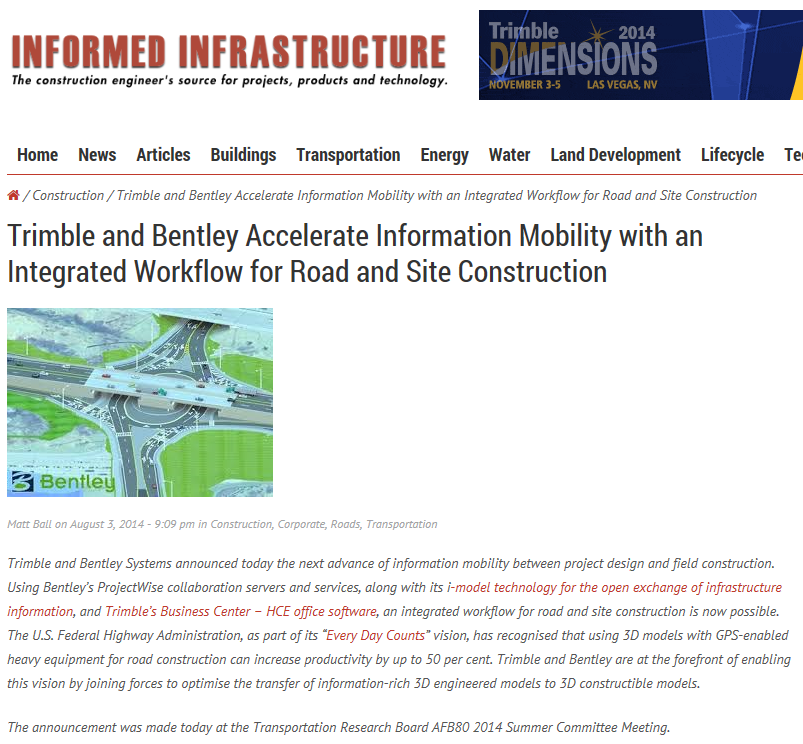 [Speaker Notes: The Infrastructure Consensus Model (ICM) enhances this fidelity using Bentley i-model file format (i.dgn) with an embedded Civil Consensus Model (icm.dgn).]
Model Interoperability in V8i SELECTseries 4
In SELECTseries 3 (08.11.09.722), the functionality was limited to creating an Integrated Civil i-model (ICM). In the upcoming release of SELECTseries 4, we have enhanced the functionality to now include the following:
Reading – We have extended the capability of the object model so that OpenRoads can read Integrated Civil i-model’s that have been modified/created in any application that supports them.
Change Tracking – OpenRoads can now compare Integrated Civil i-model’s and display the graphical and property differences between them.
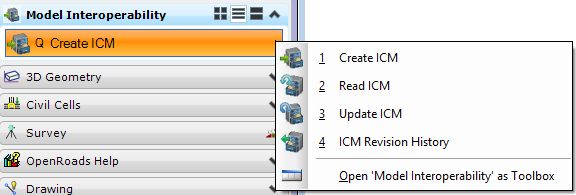 Why are Integrated Civil i-Model’s a better option?
Why are Integrated Civil i-model’s a better option when it comes to exchanging data? Why are they better than LandXML, for example? 
There are several advantages:
Provide the entire 3D Model, not just pieces
Get business and engineering data in addition to the graphical data
Ability to manage and track changes in the data
Accurate
Maintain fidelity and provenance
Efficient
Time savings 
Protects proprietary investment/knowledge
Where can it be used?
Keep in mind that Integrated Civil i-model interoperability can be utilized with both internal and external data transfer.  
For example, within Bentley, other applications will be able to read the Integrated Civil i-Model’s. This can be advantageous when a user needs to move or share data between Bentley products, but still wants to safeguard the data.
Externally, third party products will not only be able to read Integrated Civil i-Models, they will be able to create Integrated Civil i-Models that can then be read by Bentley products.
What’s the difference?
Keep in mind that there are now 2 different ways to create an i-model:
Using MicroStation’s File > Publish i-model
This option should be used when creating an i-model for publishing, reporting or presentation purposes.
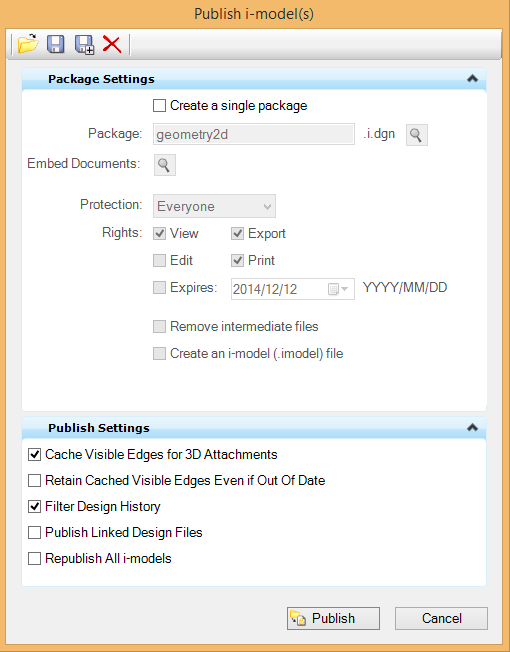 What’s the difference?
Keep in mind that there are now 2 different ways to create an i-model:
Using Bentley Civil
This option should be used when creating an i-model for data exchange purposes.
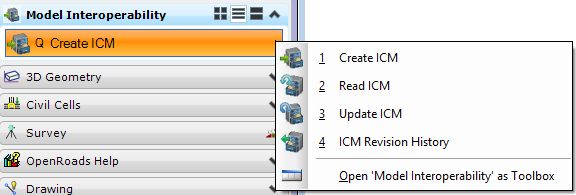 Object Model Change
However, in order to obtain this increased functionality and value inherent in the ability to use the Integrated Civil i-models to exchange and manage data, it does require an object model change within OpenRoads. 
Therefore, any OpenRoads civil data created with previous versions of V8i SELECTseries 3 will have to be upgraded when opened with V8i SELECTseries 4.
By default, the following upgrade prompt will be encountered:
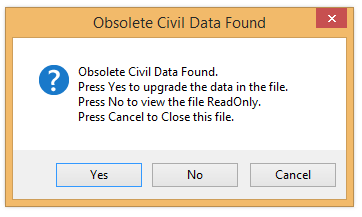 New Configuration Variables
If you wish the upgrade prompt to be hidden from the user, there are two configuration variables that can be used to control it’s behavior:
CIVIL_UPGRADE_PROMPT_OFF = 1
When this variable is set, it will hide the upgrade prompt and automatically upgrade the file with no warning (i.e. the upgrade prompt will not appear).
CIVIL_OPEN_OLD_READONLY = 1
When included on its own this variable will do nothing, as it requires the previous configuration variable. However, when both are set, it will hide the upgrade prompt and open the file as read-only without performing any upgrade. 
Note: Both of these variables can be set to any value (i.e. what number is used is of no consequence).
FAQ
Q: Is this a DGN format change?
No, it is not a DGN format change, it is a change to civil objects only. 
Q: Do I need to update all my dgn files?
No, you do not need to update files that do not contain civil elements (e.g. seed files, MicroStation cell files, border drawings, etc.). 
Q: What about reference files?
You do not need to upgrade all your reference files. Only files that contain civil data (survey, horizontal & vertical geometry, terrain, corridor, civil cells, etc.) will require updating, and only when you open them. 
	For example, if you open a corridor file and upgrade it to SELECTseries 4, you can still process that corridor even if all the references file remain in a SELECTseries 3 format.
FAQ
Q: Is there any situation where I would need to upgrade all my reference files?
Only one. If you are going to create an Integrated Civil i-model, then all files to be included in the ICM would need to be upgraded.
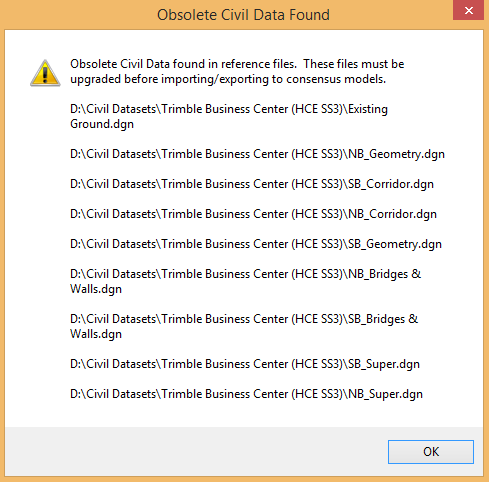 FAQ
Q: I have a SELECTseries 3 workspace already developed … do I need to upgrade all my dgnlibs?
No. SELECTseries 4 can use dgnlibs that were created with SELECTseries 3. They are used as reference files, so in that sense they do not need to be upgraded. 
	However, if anyone tried to directly access one of these dgnlibs with SELECTseries 4, it will require upgrading.
Q: If I do decide to upgrade my workspace, do I then have to upgrade all the dgnlibs?
No. As mentioned earlier, only files that contain civil elements (survey, horizontal & vertical geometry, terrain, corridor, civil cells, etc.) will require updating. If the dgnlib only contains features, project settings or design standards but no civil elements, it will not require upgrading.
FAQ
Q: If I have SELECTseries 2 files, will they require upgrading if I open them with SELECTseries 4?
Only if the file contains OpenRoads horizontal geometry data, which was introduced in SELECTseries 2. 
	Survey files processed with Data Acquisition will not result in an upgrade prompt when opening with SELECTseries 4.
Q: What happens if I try and open SELECTseries 4 civil data using SELECTseries 2?
Just as with previous versions of OpenRoads, you can open a SELECTseries 4 file containing civil data in SELECTseries 2 and you can view the civil elements, but not manipulate them.
FAQ
Q: What happens if I try and open SELECTseries 4 civil data using    SELECTseries 3?
Any OpenRoads civil data created in or upgraded to SELECTseries 4 will not be backward compatible with previous versions of SELECTseries 3. 
You will have one option and one option only, and that is to exit.





Q: Is there any way at all to open SELECTseries 4 civil data in SELECTseries 3?
Yes, there are two options:
You can open it with MicroStation only (no civil).
You can reference it to a SELECTseries 3 dgn file.
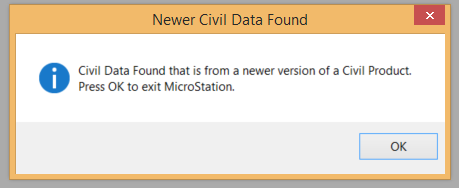 FAQ
Q: Is there any way at all to open a SELECTseries 3 file that contains civil elements in SELECTseries 4 without upgrading?
Yes. You can choose the ‘Read-Only’ option.





Q: Is this version 64-bit?
No. 
Q: Is there any ability to ‘batch’ upgrade an entire project?
No.
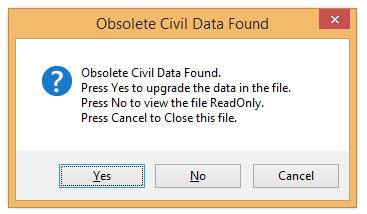 FAQ
Q: Is there anything else I need to be aware of?
We would suggest going ahead and re-processing your corridor after upgrading. Certain tools, such as the Average End Area tool and Process Cross Sections, will only work if you re-process your corridor.
Q: Can I install all of these SELECTseries products together?
No. Some of the releases share common civil technology and installing them together is not recommended.
Q: So which SELECTseries products can I install together?
Install Combinations
Bentley Civil Products (GEOPAK and/or PowerGEOPAK)
SELECTseries 2 and SELECTseries 3
SELECTseries 2 and SELECTseries 4
SELECTseries 3 and SELECTseries 4

MicroStation
Ruled by the latest Bentley Civil Product installed.
Refer to Civil Products installation “dependancies” at Bentley’s Software Fulfillment Center.
When installing a new version of MicroStation, we’d recommend that you first un-install the previous version.
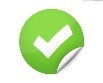 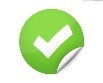 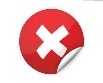 Thank You!
ODOTcadd Standards: ConfigurationMark McCloud, CADD and Mapping Services
CADD Services - Consultant Users Group Meeting
ODOTcadd Standards: Configuration
What is ODOTcadd?
Latest release of CADD Standards at ODOT
Published in January, 2015
Support for Bentley SELECTseries 3 and Beyond
Element Templates
DGN Libraries (DGNLIB’s)
VBA Application Updates
Training Materials for GEOPAK Survey
Deployed as Installation Package
Quarterly Update
Q1 – January
Q2 – April
Q3 – July
Q4 - October
CADD Services - Consultant Users Group Meeting
ODOTcadd Standards: Configuration
ODOTcadd Configuration Files
z_ODOT_redirect.cfg  (Local / Network)
C:\ProgramData\Bentley\MicroStation V8i (SELECTseries)\WorkSpace\Standards
Variables Defined for ODOTcadd
ODOT_ROOT = c:/ODOTcadd/
ODOT_STD = c:/ODOTcadd/Standards/
ODOT_LOCAL = c:/ODOTcadd/Local/
ODOT_USER = c:/ODOTcadd/BentleySS3/
ODOT_PROJECT = c:/ODOTcadd/ProjectPCF/
ODOT_TEMP = c:/Temp/
CADD Services - Consultant Users Group Meeting
ODOTcadd Standards: Configuration
ODOTcadd Configuration Files
z_ODOT_redirect.cfg  (Local / Network)
C:\ProgramData\Bentley\MicroStation V8i (SELECTseries)\WorkSpace\Standards
Variables Defined for ODOTv8istd
ODOTSTD : c:/ODOTstd
V8iSTD : $(ODOTSTD)\V8istd
HOMEV8i : c:/ODOTcadd/V8iUser/
V8iSTD_PROJDIR : $(ODOTSTD)/Projects/
CADD Services - Consultant Users Group Meeting
ODOTcadd Standards: Configuration
ODOTcadd Configuration Files
ODOT_Site_V8iSS3.cfg  (Site Configuration)
\ODOTcadd\Standards\config\Standards
ODOT Site Specific MicroStation/GEOPAK Variables
User Configuration (Folder)
\BentleySS3, \BentleySS4
User Configuration Files (UCF’s)
Function Keys
Button Assignments
User Custom Interface (GUI)
User Macros
User Preferences
CADD Services - Consultant Users Group Meeting
ODOTcadd Standards: Configuration
ODOTcadd Application Shortcuts
Used to Configure MicroStation/GEOPAK for ODOTcadd
ODOTcadd MicroStation SS3
ODOTcadd GEOPAK SS3
ODOTcadd GEOPAK SS4

Used to Configure MicroStation/GEOPAK for ODOTv8istd
ODOTv8istd MicroStation SS3
ODOTv8istd GEOPAK SS3
ODOTv8istd GEOPAK SS4
CADD Services - Consultant Users Group Meeting
ODOTcadd Standards: Configuration
ODOTcadd Configuration Utilities
ODOTcadd Client Configuration Tool
ODOTcadd MicroStation Utilities
Demo
CADD Services - Consultant Users Group Meeting
ODOTcadd StandardsProject Management ApplicationsEric Thomas, CADD ConsultantOffice of CADD and Mapping Services
ODOT Consultant Meeting, March 3, 2015
Presentation Overview
This presentation will cover the following topics:
Project Folder Structure
Project Configuration Files (PCF)
New Project Creation
DGN File Names
Geographic Coordinate Systems (GCS)
Change PID Number
ODOTcadd: Project Management Tools
Detour…
SS3 to SS4 Updating
Only required if there is Civil Data in the file
ODOT’s 3D seed files from the October 2014 release accidently contained Civil Data
Design files created with SS2 or SS3 using these 3D seed files will prompt for updating
ODOT will most likely add the variable to automatically update to ODOT_Site.cfg in the next update.
ODOTcadd: Project Management Tools
Jan 2015 ODOTcadd Release
New CADD Standards for use with MicroStation and GEOPAK SS3 (and beyond)

New Standards Folder:
\ODOTcadd\Standards
ODOTcadd: Project Management Tools
Jan 2015 ODOTcadd Release
Three Primary Differences between V8istd and ODOTcadd:
New Project Folder Structure
New DGN File Names
Modified Sheet Cells (tags)
ODOTcadd: Project Management Tools
Jan 2015 ODOTcadd Release
These changes impact multiple ODOT VBA applications

Current projects should be completed using \ODOTstd\V8istd
ODOTcadd: Project Management Tools
Project Folder Structure
Updated based on input from all 12 District offices
Includes folders for specific workflow applications
Intended to be used for the lifecycle of the project
All data related to the project stored in the same location
ODOTcadd: Project Management Tools
Project Folder Structure
Two new folders for new projects and configuration files:
	I:\ProjectData
	I:\ProjectPCF
ODOTcadd: Project Management Tools
Project Folder Structure
PID is the parent folder for the project
County folders above the PID are optional
PID numbers may be supplemented with an optional description
Examples:
I:\ProjectData\11111
I:\ProjectData\11111_AAA-111-12.34
I:\ProjectData\AAA\11111
I:\ProjectData\AAA\11111_AAA-111-12.34
ODOTcadd: Project Management Tools
Project Folder Structure
5 sub-folders under the PID
Construction
Design
Environmental
ProjAdmin
ReaLEstate
The Design folder is used for plan production
ODOTcadd: Project Management Tools
Project Folder Structure
Design Folder contents:
No longer using the Major/Minor project designation
Optional discipline specific \Design sub-folders created as needed
Aerial, Drainage, Geotechnical, Landscape, Lighting, MOT, RW, Signals, Structures, Traffic, Utilities
ODOTcadd: Project Management Tools
Project Folder Structure
The \Design\Roadway folder is used in the absence of discipline folders
Examples:
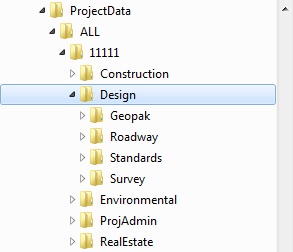 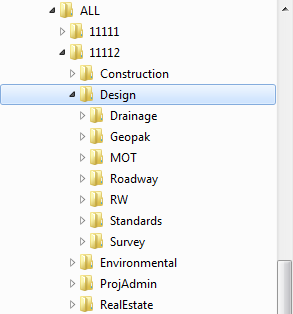 ODOTcadd: Project Management Tools
Project Folder Structure
ODOT_CreateNewProject.exe
Creates the project folder
Creates the MicroStation PCF file
Creates project specific files:
Seed files
Template Library
Survey Basemap
GCS .dty file
ODOTcadd: Project Management Tools
Project Folder Structure
ODOT_CreateNewProject.exe Demo
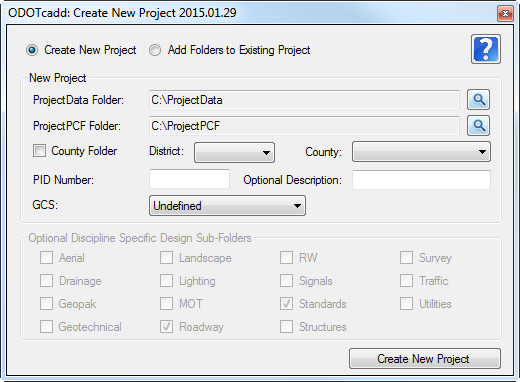 ODOTcadd: Project Management Tools
Design File Names
An underscore is inserted after the PID number for readability
11111_BE001.dgn
11111_BP001.dgn
The use of multiple models within Sheet files is acceptable.
Only sheets of a like type are permitted
One Sheet Per Model
ODOTcadd: Project Management Tools
Design File Names
ODOT_CreateNewProject.exe creates three design files for the project:
\Design\Survey\Basemaps\#####_BE001.dgn
\Design\Standards\seed\#####_Seed2d.dgn
\Design\Standards\seed\#####_Seed3d.dgn
ODOTcadd: Project Management Tools
PCF FIles
ODOT using MicroStation Project Configuration Files (.pcf) for new projects
PCF files define project specific configuration variables
ODOT_CreateNewProject.exe creates the PCF file for the project
ODOTcadd: Project Management Tools
PCF Files
Stored in the \ProjectPCF folder

The variable ODOT_PROJECT (defined in the Redirect file) defines the location of the ProjectData folder
ODOT_PROJECT = I:/ProjectPCF
ODOTcadd: Project Management Tools
PCF Files
The configuration variable _USTN_PROJECTDATA is necessary for some of the ODOTcadd Standards
This variable defines the starting folder for MicroStation when the PCF file is selected
Set to the …\PID\Roadway\Design folder
The variable ODOT_PID is added to define the PID number
ODOTcadd: Project Management Tools
PCF Files
MicroStation files MUST be opened from the MicroStation File Open dialog
MicroStation is opened by a Desktop Shortcut to select the CADD Standards
The PCF File is selected for the project
When the PCF file is selected, MicroStation will default to the \Design folder for the project
ODOTcadd: Project Management Tools
ODOTcadd: Project Management Tools
Geographic Coordinate Systems
Geographic Coordinate Systems (GCS)
Allow users to specify the position of the design contents on the earth´s surface
Provides integration with other geo-referenced processes
The GCS for a project can be defined using the appropriate State Plane Zone or defined using a custom CGS to define a project specific ground coordinate system
ODOTcadd: Project Management Tools
Geographic Coordinate Systems
ODOT_CreateNewProjects.exe
Allows the selection of State Plane coordinate systems
Copies a MicroStation .dty file into the \Design\Survey\GCS folder
The DTY file is used to define custom GCS definitions for grid-to-ground conversions
Bentley Map is used to create custom GCS definitions
ODOTcadd: Project Management Tools
Geographic Coordinate Systems
ODOT_CreateNewProjects.exe
Creates project specific seed files in the \Design\Standards\Seed folder
These seed files are named using the PID number for the project
The Seed files are set to the GCS defined when the project is created
The variable MS_SEEDFILES is defined in the PCF file for the project
ODOTcadd: Project Management Tools
Geographic Coordinate Systems
Grid or Ground?
The decision to use a custom GCS should be made before the project is started
The intent of the custom GCS is to identify the data location on the earth surface, not to apply the transformation on the fly
The GPK file is not adjusted when the GCS is changed
ODOTcadd: Project Management Tools
Geographic Coordinate Systems
Use of a GCS is recommended, but not required
We have seen problems applying the GCS to design files and have logged these problems with Bentley
If a custom GCS is defined, the Survey Basemap and Seed Files for the project must all be updated with the GCS definition
ODOTcadd: Project Management Tools
Geographic Coordinate Systems
Demonstration…
ODOTcadd: Project Management Tools
Geographic Coordinate Systems
Remember, the decision as to whether the data is on the grid or on ground should be made before the project is started
If a custom GCS for Ground Coordinates is used, it should be applied before to the seed files and Survey basemap any other work is done on the project
ODOTcadd: Project Management Tools
Geographic Coordinate Systems
For more information:
Search Bentley Communities for the following PDF:
U.S. Coordinate Systems in MicroStation V8i & Bentley Map V8i
See ODOT’s OpenRoads Survey training guide
\ODOTcadd\Standards\ODOT\Training\Guides
ODOTcadd: Project Management Tools
Change PID Number
Occasionally work is started on a project before a PID number is assigned
ODOTcadd_ChangePID.exe is used to facilitate changing PID numbers
ODOTcadd_UpdateActiveGCS.mvba can be used after editing the GCS name to apply it to all the dgn files/models in the project
ODOTcadd: Project Management Tools
Change PID Number
ODOTcadd_ChangePID.exe
Renames the PCF
Edits the PCF
Renames the PID folder
Renames all occurrences of the PID number in any file name found under the PID folder
Opens ever MicroStation file/model to correct reference file attachments
ODOTcadd: Project Management Tools
Change PID Number
ODOTcadd_ChangePID.exe does NOT do the following
Does not edit PID number occurrences within MicroStation text elements or other documents
Does not edit the GCS Name (it does change the .dty file name, but not the GCS definition)
ODOTcadd: Project Management Tools
Change PID Number
Will be released with the April CADD Standards update
Caution!
ODOTcadd: Project Management Tools
Contact Info
ODOT:
     Eric.Thomas@dot.state.oh.us
Consulting:
     eric@ericthomasconsulting.com
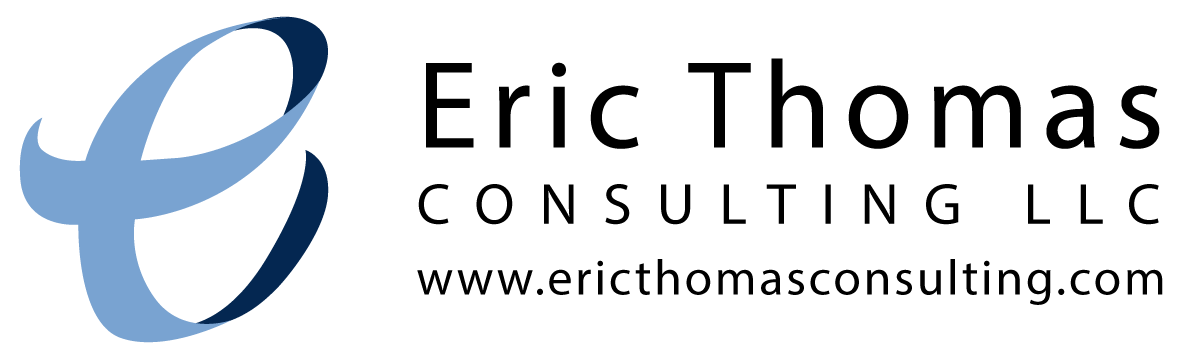 ODOTcadd: Project Management Tools
ODOTcadd StandardsVBA Application UpdatesEric Thomas, CADD ConsultantOffice of CADD and Mapping Services
ODOT Consultant Meeting, March 3, 2015
Presentation Overview
This presentation will cover the following topics:
ODOT_Files.exe
Use of Multiple Sheet Models
Changes to Sheet Cells
Sheet Manager and XS Sheet Manager
Sheet Model Properties
Sheet Cross References
ODOTcadd: VBA Applicaiton Updates
Jan 2015 ODOTcadd Release
New CADD Standards for use with MicroStation and GEOPAK SS3 (and beyond)
New Standards Folder:
\ODOTcadd\Standards
Current projects should be completed using \ODOTstd\V8istd
ODOTcadd: VBA Applicaiton Updates
Jan 2015 ODOTcadd Release
The VBA applications covered today are relevant to new projects started with the ODOTcadd Standards
ODOTcadd: VBA Applicaiton Updates
ODOT_Files.mvba
Revised for ODOTcadd Standards
Uses the new folder structure
Uses the new file names
Allows creation of multiple sheet models
Added more sheet cell types
Uses the _USTN_PROJECTDATA variable
Uses the ODOT_PID variable
ODOTcadd: VBA Applicaiton Updates
ODOT_Files.mvba
Access from the MicroStation Pull-Down Menu:
	ODOT > File Management > Create Design Files
ODOTcadd: VBA Applicaiton Updates
ODOTcadd: VBA Applicaiton Updates
ODOT_Sheets.Cel
Data Entry Regions replaced by MicroStation Tags

Every Sheet Title Block attribute has been assigned a Tag Element

Tags accessed programmatically or with ProjectWise
ODOTcadd: VBA Applicaiton Updates
ODOT_Sheets.cel
Tags are assigned to the Cell Header
If the cell is dropped, the tags are lost

Cells that are commonly dropped for editing are split into two cells. Ex:
TITLE1
TITLE1_INTERIOR
ODOTcadd: VBA Applicaiton Updates
Sheet Manager Apps
Two new apps:
ODOT_SheetManager.mvba
Allows manipulation of all sheet title block attributes
Uses the _USTN_PROJECTDATA variable
ODOT_XSSheetManager.mvba
Specifically optimized for multi-model cross section sheet design files
ODOTcadd: VBA Applicaiton Updates
Sheet Manager Apps
ODOT_SheetManager.mvba
Reads/Writes Tags contained in ODOT’s Sheet Cells
Supports Multi-Model Sheet Files
Allows single-file or bulk editing
Import/Export to Excel option
Data is not linked
ODOTcadd: VBA Applicaiton Updates
Sheet Manager Apps
ODOT_XSSheetManager.mvba
Optimized for Cross Section sheets
Used to annotation XS Sheet information
Works with multi-model xs sheet files
Normally run before using the general sheet manager application
ODOTcadd: VBA Applicaiton Updates
Sheet Manager Apps
Access from the MicroStation Pull-Down Menu:
	ODOT > Sheet Management > Sheet Manager 
	ODOT > Sheet Management > XS Sheet Manager
ODOTcadd: VBA Applicaiton Updates
ODOTcadd: VBA Applicaiton Updates
ODOTcadd: VBA Applicaiton Updates
Sheet Model Properties
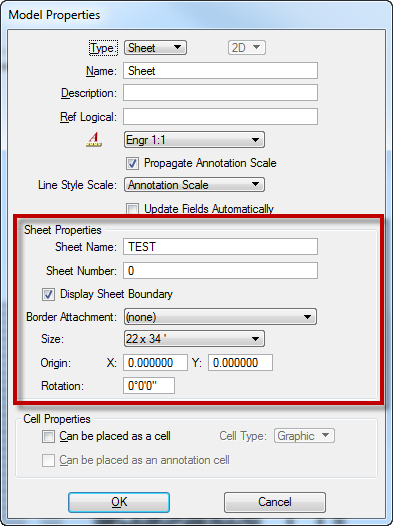 ODOT VBA apps turn on the Model’s Sheet Border
ODOT_Files
ODOT_Sheets
ODOT_XSSheetManager
ODOT_SheetManager
ODOTcadd: VBA Applicaiton Updates
Sheet Model Properties
The Model’s Sheet Border is placed at the active Annotation Scale
The Sheet Name property can be used for the name in a multi-page PDF
Populated by the Sheet Manager applications
ODOT may (will?) transition to using the Model sheet border for plotting
ODOTcadd: VBA Applicaiton Updates
Sheet Cross References
New application for ODOTcadd
ODOT_SheetCrossRefs.mvba
Reads Tag elements from ODOT Sheets
Does NOT read Data Entry Regions
NOT compatible with legacy projects
ODOTcadd: VBA Applicaiton Updates
Sheet Cross References
Access from the MicroStation Pull-Down Menu:
	ODOT > Sheet Management > Cross References
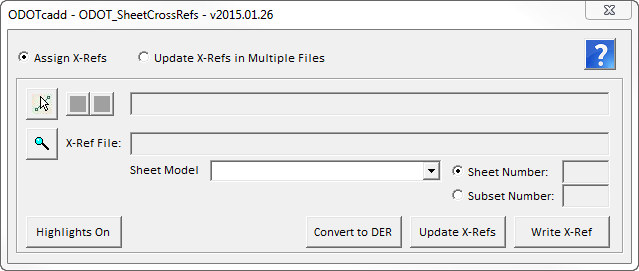 ODOTcadd: VBA Applicaiton Updates
Contact Info
ODOT:
     Eric.Thomas@dot.state.oh.us
Consulting:
     eric@ericthomasconsulting.com
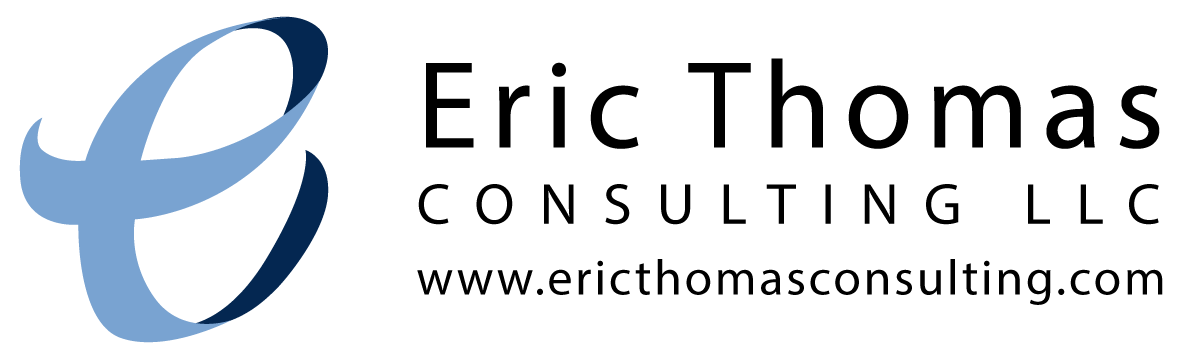 ODOTcadd: VBA Applicaiton Updates
Every Day Counts Initiativefor 3D Engineered ModelsMark McCloud, CADD and Mapping Services
CADD Services - Consultant Users Group Meeting
FHWA Every Day CountsInitiative for 3D Engineered ModelsDevelop tools and workflows in CADD to create 3D engineering models to be used with automated machine guidance (AMG), for use in earthmoving equipment.
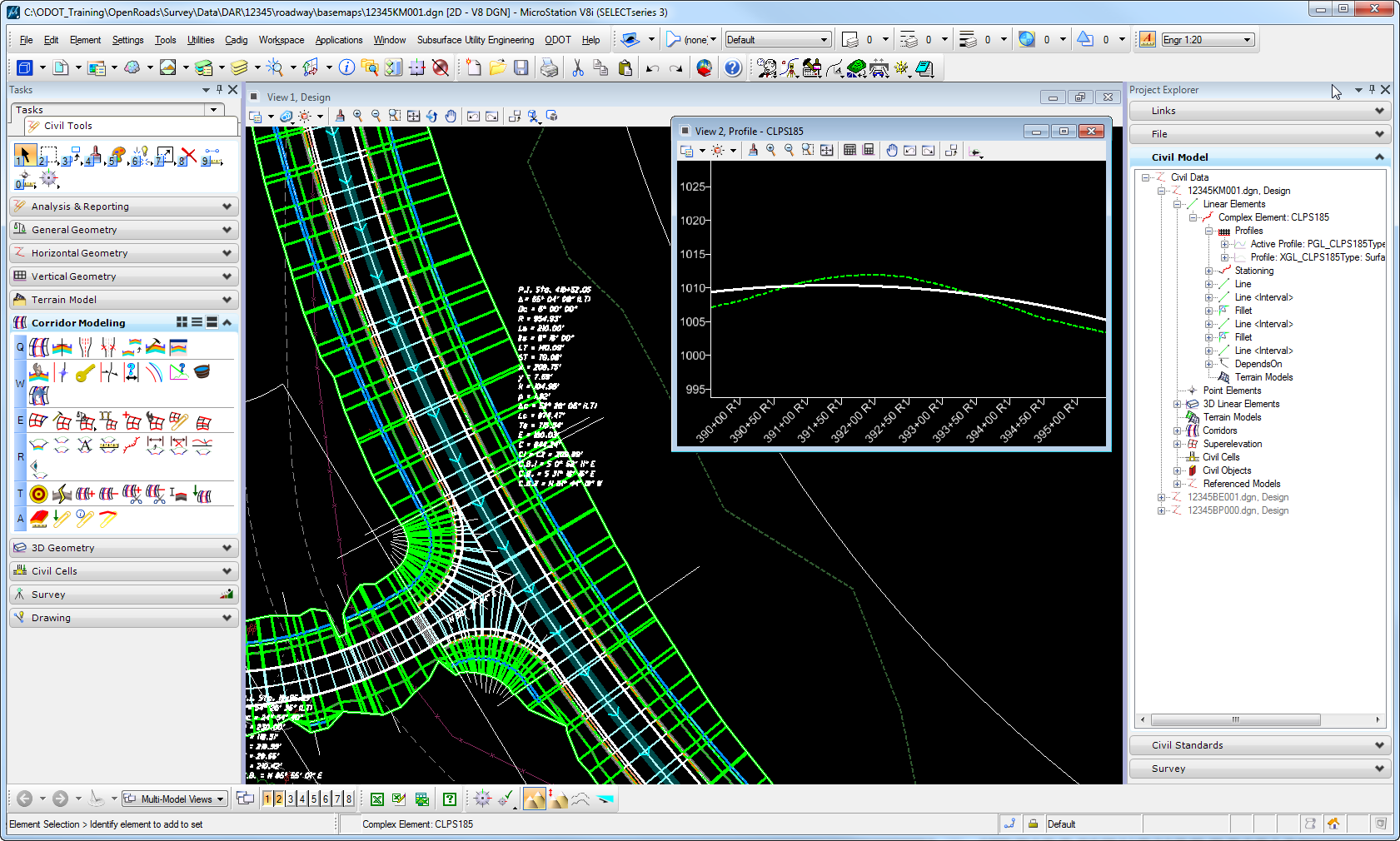 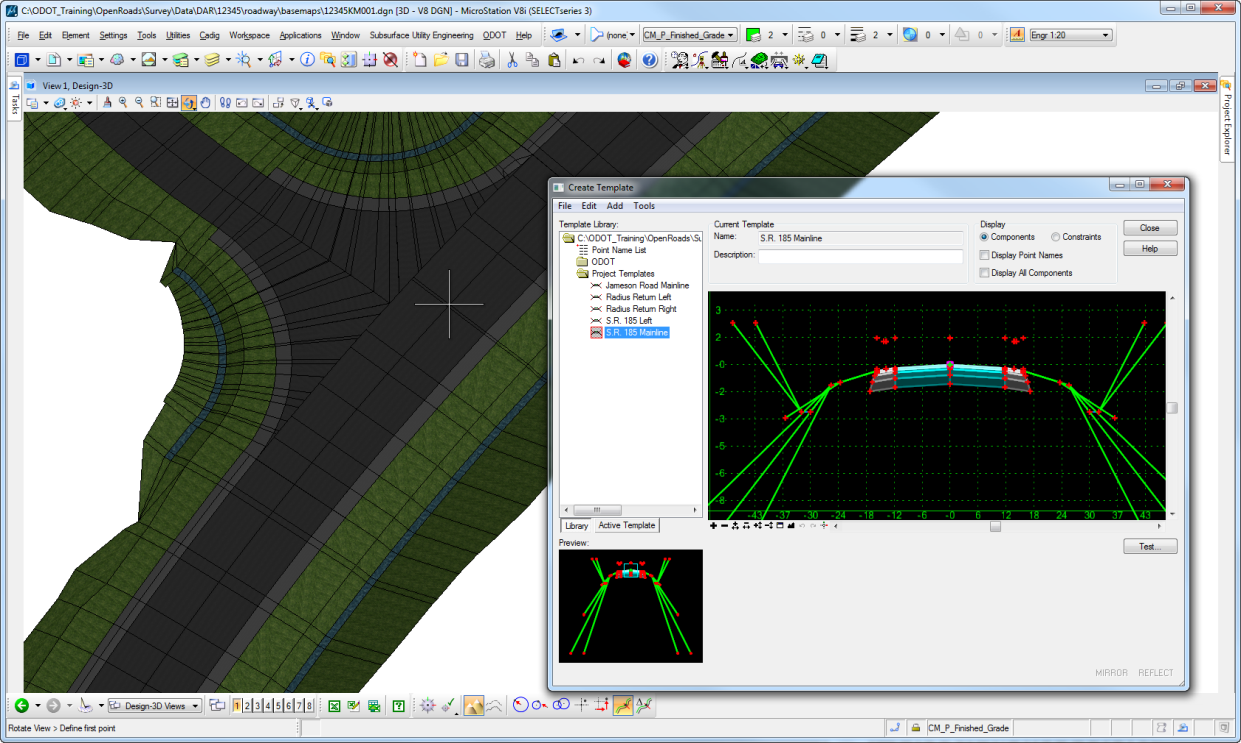 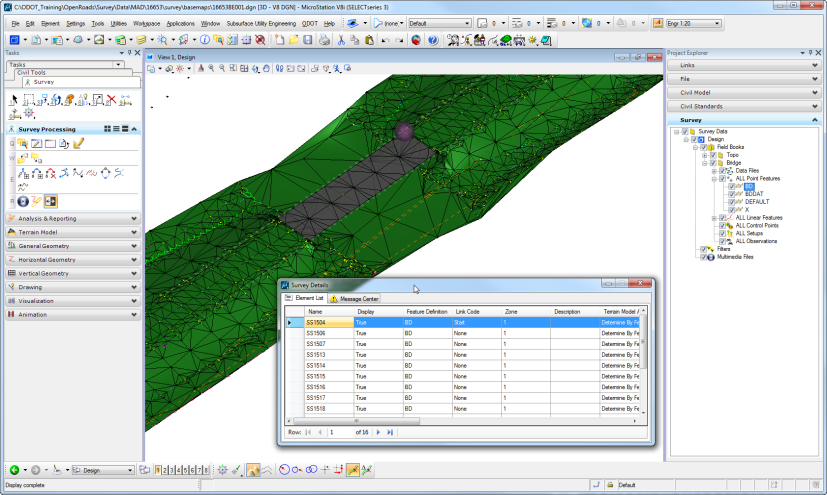 CADD Services - Consultant Users Group Meeting
EDC Initiative for 3D Engineered Models
March, 2014
FRA-71-5.29 (PID: 84868) Project Selected
Consultant - E.L. Robinson Engineering
Bentley SELECTseries 3 with OpenRoads Technology not Ready
Based on current technology from GEOPAK SELECTseries 2
Basic workflow concept for corridor modeling and roadway design will move forward into GEOPAK SELECTseries 3 with OpenRoads Technology
August, 2014
Generate List of Electronic Deliverables
3D Triangles, 3D Linestrings, LandXML Surfaces, Bentley i-Model
Contractor - Shelly and Sands
Contractor - Kokosing Construction
Contractor - Great Lakes Construction
CADD Services - Consultant Users Group Meeting
EDC Initiative for 3D Engineered Models
December, 2014
FRA-71-5.29 (PID: 84868) Final Tracings
670 Plan Sheets
Coordinate with Consultant to Submit Listed Electronic Deliverables
February, 2015
Consultant Delivered 3D Model for FRA-71-5.29 (PID: 84868)
ODOT to Start 3D Model Review
July, 2015
FRA-71-5.29 (PID: 84868) Project Sale Date July 16th, 2015
3D Model to be used as Bid Document
3D Model to be the Contract Document for Earthwork Quantities
Awarded Contractor will supply 4D Modeling Schedule for Construction Phasing and Earthwork Quantities
Awarded Contractor will supply some As Built Information
CADD Services - Consultant Users Group Meeting
EDC Initiative for 3D Engineered Models
ODOT’s Implementation Plan to Support 3D Models
March, 2014
Survey Staff Trained in GEOPAK Survey SELECTseries 3
District Survey Departments Upgraded to SELECTseries 3
First DOT to Implement GEOPAK Survey SELECTseries 3
October, 2014
Preliminary release of MicroStation/GEOPAK SELECTseries 3 CADD Standards
OTEC Presentation
Gather Feedback from Districts and Consultants
February - March, 2015
Select group of ODOT designers to receive GEOPAK SELECTseries 4 training and coordinate testing among districts
GEOPAK SELECTseries 4 First Look Class Scheduled Next Week
Gather Feedback from Districts and Consultants
CADD Services - Consultant Users Group Meeting
EDC Initiative for 3D Engineered Models
ODOT’s Implementation Plan to Support 3D Models
January - May, 2015
GEOPAK SELECTseries 4 Testing
CADD Standards Updates (Files, Manuals, Training Materials)
Development District Training Schedule for SELECTseries 4
Possible Project Scoping Process for Receiving 3D Models
Possible Plan Note(s) for 3D Models
Lockdown Deliverables for 3D Models
May - June, 2015
Statewide CADD Desktop Purchase (HP Z230 Workstations)
Standard CADD Software Build Developed and Deployed on new Desktops
MicroStation SELECTseries 3
GEOPAK SELECTseries 4
CADD Services - Consultant Users Group Meeting
EDC Initiative for 3D Engineered Models
ODOT’s Implementation Plan to Support 3D Models
June - September, 2015
Begin Full Implementation and Training of SELECTseries 4
1 - 2 Weeks Per District for Onsite Training
Supplemental Online Training through Bentley LEARN
Standardization of new Project Folder Structure and File Naming within ODOT for all new SELECTseries 4 projects
Plan dependent on Bentley’s Software Release Schedule
CADD Services - Consultant Users Group Meeting
EDC Initiative for 3D Engineered Models
Learn More About EDC Initiatives for 3D Modeling
http://www.fhwa.dot.gov/construction/3d/
CADD Services - Consultant Users Group Meeting
Questions and Answers
CADD Services - Consultant Users Group Meeting